CSci699 Software Forensics
Asserting IP

January 22, 2020
Different Types of Software IP
Copyrights
Trade secrets
Patents
Software Copyrights
Dictionary definition
Copyright is the exclusive legal right, given to an originator or an assignee to print, publish, perform, film, or record literary, artistic, or musical material, and to authorize others to do the same.
WIPO definition
Copyright is a legal term describing rights given to creators for their literary and artistic works, including computer software.
US Copyright Office
Copyright is a form of protection provided by the laws of the United States to the authors of “original works of authorship” that are fixed in a tangible form of expression.
An original work of authorship is a work that is independently created by a human author and possesses at least some minimal degree of creativity. 
A work is “fixed” when it is captured in a sufficiently permanent medium such that the work can be perceived, reproduced, or communicated for more than a short time.
What Is Protected by Copyright in the US
Literary works
Computer programs and certain “compilations” can be registered as “literary works”
Musical works, including any accompanying words
Dramatic works, including any accompanying music
Pantomimes and choreographic works
Pictorial, graphic, and sculptural works
maps and technical drawings can be registered as “pictorial, graphic, and sculptural works”
Motion pictures and other audiovisual works
Sound recordings, which are works that result from the fixation of a series of musical, spoken, or other sounds
Architectural works
Rights of the Copyright Owner
Reproduce the work in copies or phonorecords
Prepare derivative works based upon the work
Distribute copies or phonorecords of the work to the public by sale or other transfer of ownership or by rental, lease, or lending
Perform and/or display the work publicly if it is 
a literary, musical, dramatic, or choreographic work
a pantomime
a pictorial, graphic, or sculptural work 
Perform the work publicly by means of a digital audio transmission if the work is a sound recording
Copyright owner can authorize others to exercise these rights
What Copyright Doesn’t Protect
Ideas, procedures, methods, systems, processes, concepts, principles, or discoveries
Works that are not fixed in a tangible form 
choreographic work that has not been notated or recorded 
improvisational speech that has not been written down
Titles, names, short phrases, and slogans
Familiar symbols or designs
Mere variations of typographic ornamentation, lettering, or coloring
Mere listings of ingredients or contents
Software Copyrights
First submission from North American Aviation on November 30, 1961
Submitted on magnetic tape
Registered in June 1964
Two submissions from a Columbia University Law School student in April 20, 1964
One on magnetic tape, the other a printout
Registered in May 1964
Both registered under 1909 Copyright Act’s “rule of doubt” 
2,000 programs registered before the 1976 Copyright Act
Ensured protections for the authors life + 70 years
Computer Software Copyright Act
Registered in 1980
Accounted for protecting trade secrets by redacting what is submitted
Requires only the first and last 25 pages to be submitted
Protects source, assembly, and object code
Allows protecting the UI
Submission as “literary work” or “visual arts work”
Courts have ruled that the following are copyrightable
Object code
Software embedded in a ROM
OS code
What Is and Isn’t Allowed
+ Fair use
Copies – backup, transfer to hard drive, transfer from hard drive to memory
Minor modifications/reconfigurations
– Reimplementation 
– Minor changes to create your own version
+ Major changes that substantially advance a system
+ Reverse engineering 
But watch out: This could have implications on patent infringement!
Software Trade Secrets
WIPO definition
Trade secrets are IP rights on confidential information which may be sold or licensed
Uniform Trade Secrets Act (UTSA) Definition
Information, including a formula, pattern, compilation, program device, method, technique, or process, that
derives independent economic value, actual or potential, from not being generally known to, and not being readily ascertainable by proper means by, other persons who can obtain economic value from its disclosure or use, and 
is the subject of efforts that are reasonable under the circumstances to maintain its secrecy
More on Trade Secrets
IP refers to creations of the mind, such as 
Inventions
Literary and artistic works
Designs
Symbols, names and images used in commerce
To qualify as a trade secret, the information must be
Commercially valuable because it is secret
Known only to a limited group of persons, and
Subject to reasonable steps taken by the rightful holder of the information to keep it secret
Unauthorized
acquisition, 
use, or 
disclosure 
   is a violation of trade secret protection
Software Trade Secrets
Unique algorithms
– Known algorithms cannot be trade secrets
+ Known algorithms used in ways that are not knows can be trade secrets
– Open-source software cannot be a trade secret
+ New capabilities built on top of OSS can be a trade secret
Special organizations of the software
Unique code sequences
Protect Your IP with Trade Secret or Patent?
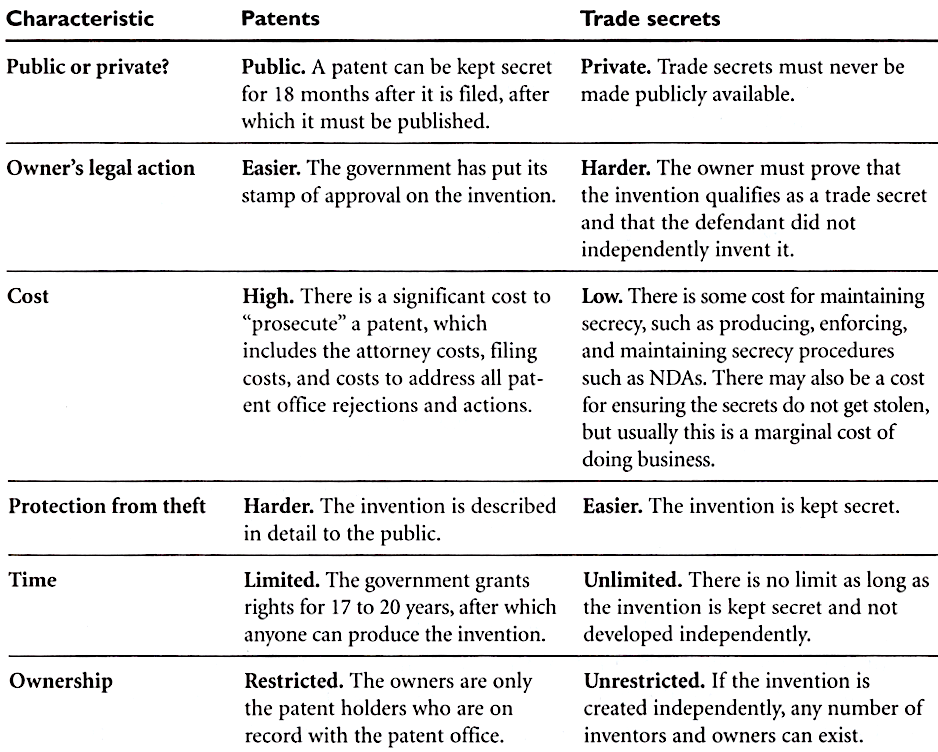 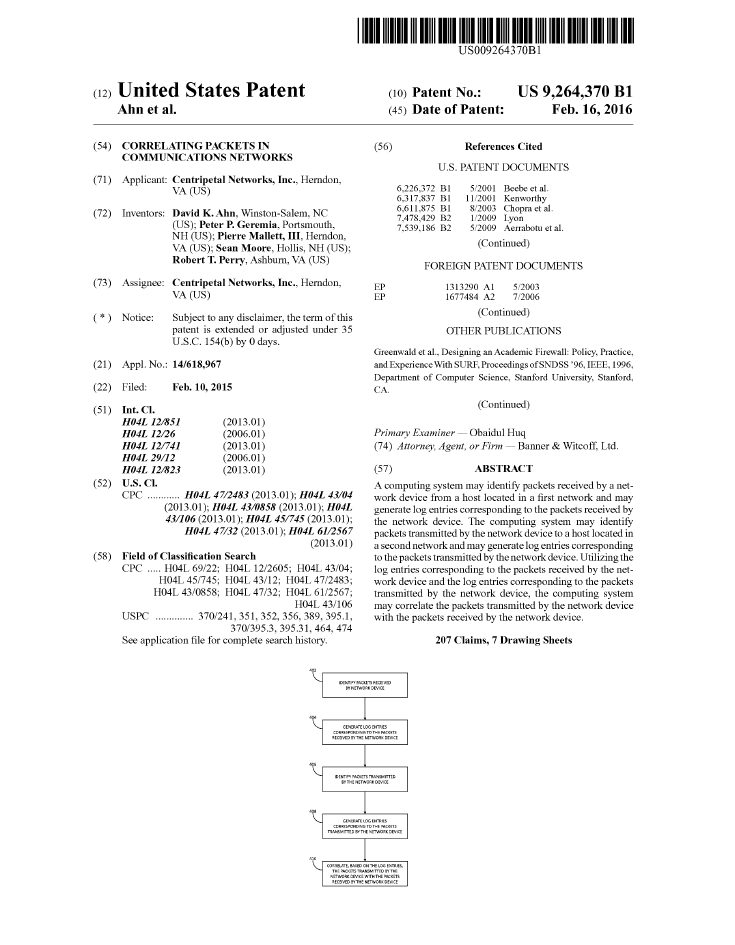 Software Patents
A patent for an invention is the grant of a property right to the inventor
The right granted by a patent excludes others from 
making, using, offering for sale, or selling the invention in the US 
importing the invention into the US
In the US, patents are issued by the USPTO
Generally valid for 20 years from the date of filing
a.k.a. patent’s “priority date”
What Makes Something Patentable
Novelty
With respect to what is known “in the art”
Comparison is not only to other patents
Utility
The threshold is typically low
Nonobviousness
To a POSITA (“person of ordinary skill in the art”)
For us, it may be a software engineer with several years of experience
One cannot patent an abstract idea
Three Types of Patents
Utility patents 
granted to anyone who invents or discovers any new and useful process, machine, article of manufacture, or composition of matter
any new and useful improvement thereof 
Design patents 
granted to anyone who invents a new, original, and ornamental design for an article of manufacture
Plant patents 
granted to anyone who invents or discovers and asexually reproduces any distinct and new variety of plant
Elements of a Patent
Front Page (“Face”)
Patent Number
Patent Title
Relevant dates
Field of Invention
Relevant publications
Drawings
Specification
Background of the invention
Summary of the invention
Brief description of the drawings
Detailed description
Claims
+ all of the patent’s prosecution history (a.k.a. “file history”)
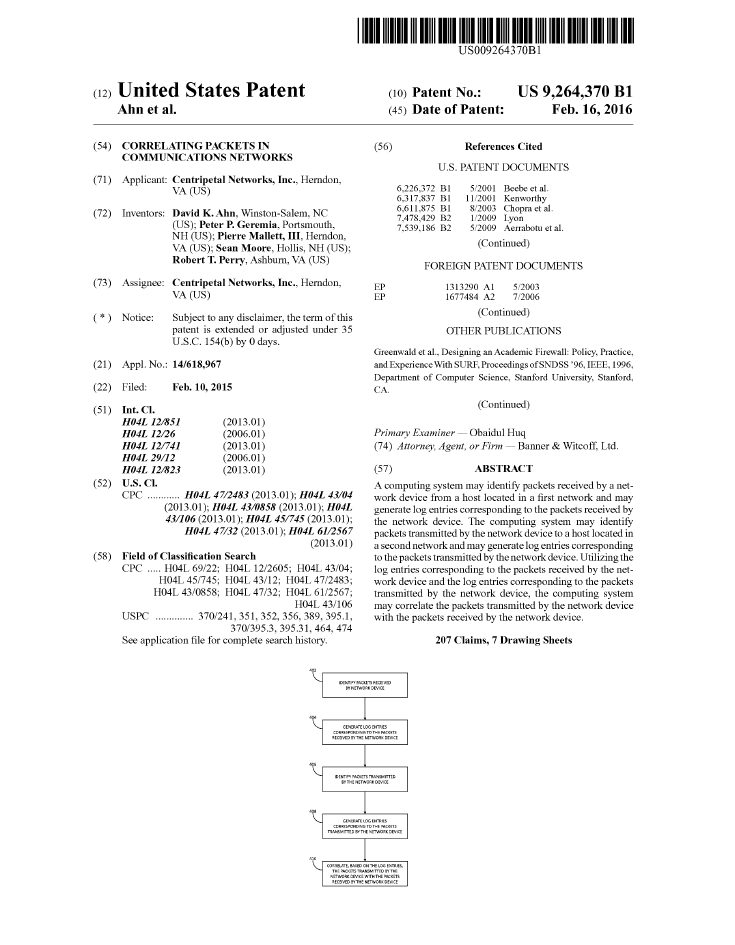 Patent Face
Patent Figures
Visually capture all relevant aspects of the invention
Can take different forms
Diagrams
Flowcharts
Tables
Code snippets – these are usually included in the patent’s specification
Every important figure element is numbered
These numbers are explicitly referenced in the specification
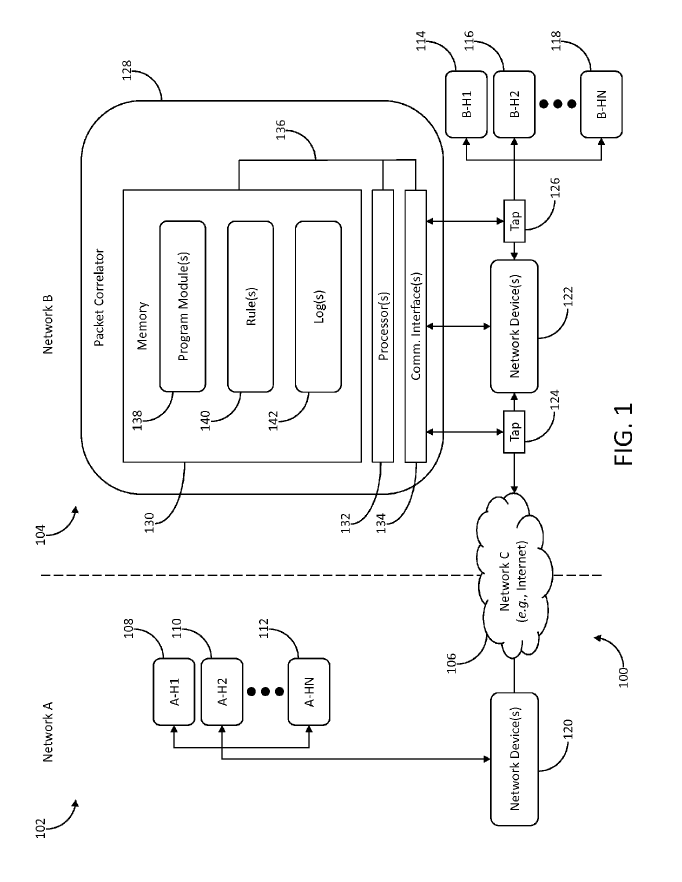 Example Patent Figure
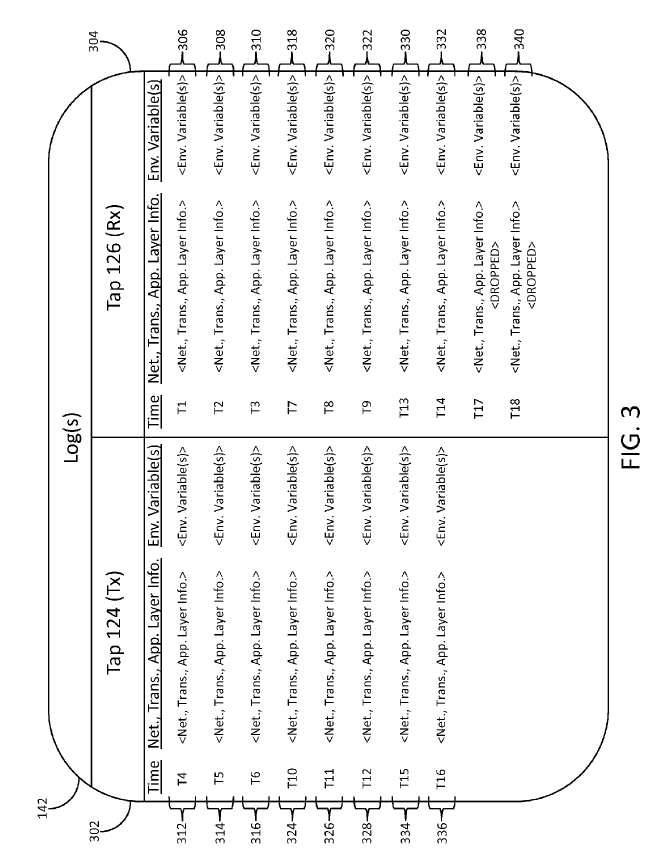 Example Patent Figure
Patent Specification
The “body” of the patent
Describes the possible embodiments of the idea
Other embodiments are possible unless explicitly stated
Defines and/or clarifies the important terms
Gives meaning to the claims
Example Specification
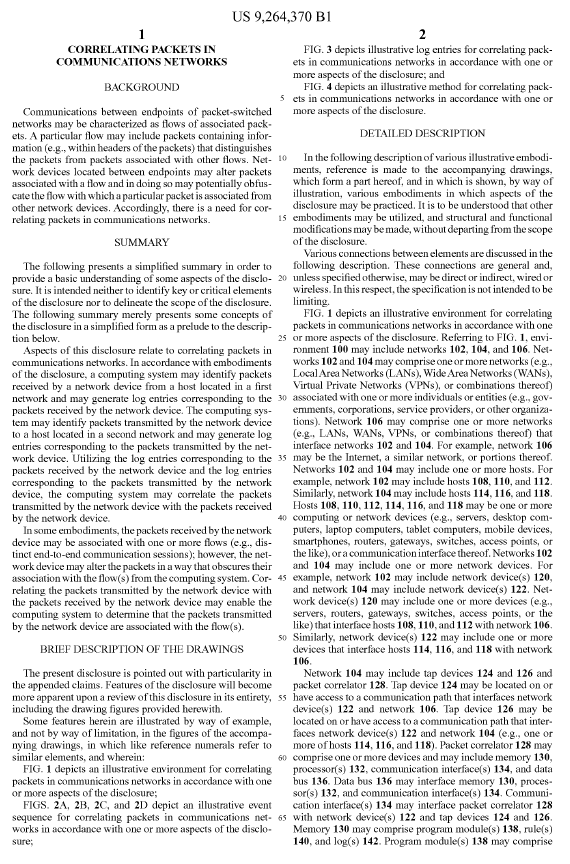 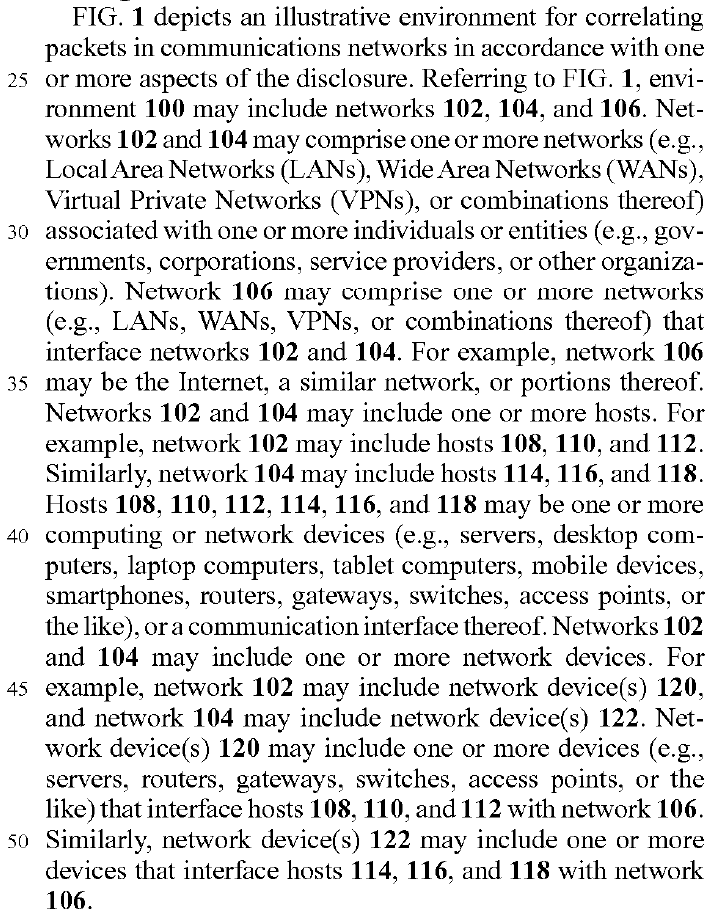 Patent Claims
Statements that precisely characterize the claimed invention
Independent claims stand on their own
Dependent claims build on independent claims and incorporate them by reference
One cannot infringe a dependent claim without also infringing the underlying independent claim
Each claim has
A preface
A set of claim elements
Every element of a claim must be practiced in order to infringe
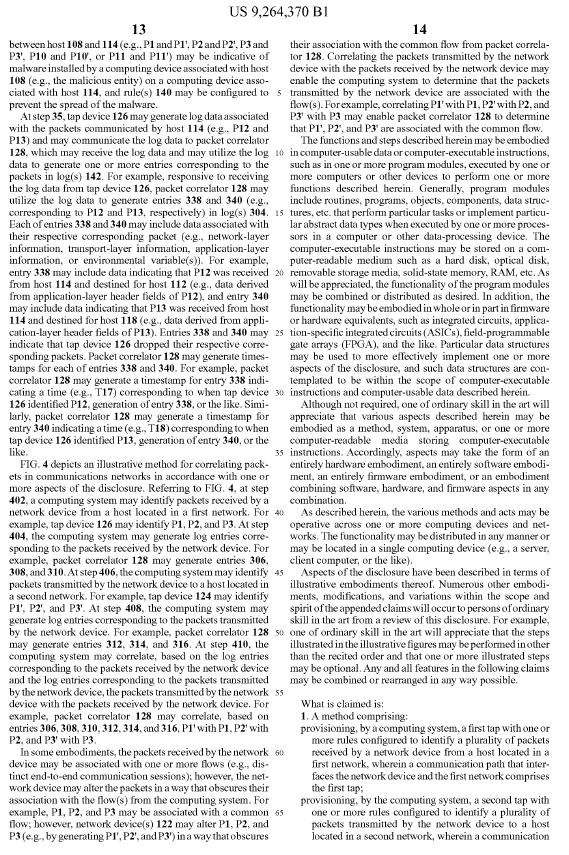 Example Claims
Different Types of Claims
Method claims
Cover a set of steps that must be carried out to practice the invention
System claims
Cover the actual software that implements the steps
You do not have to actually execute the software to infringe
Computer-readable medium claims
Cover the tangible media (e.g., hard disks) that contain the software implementing the invention
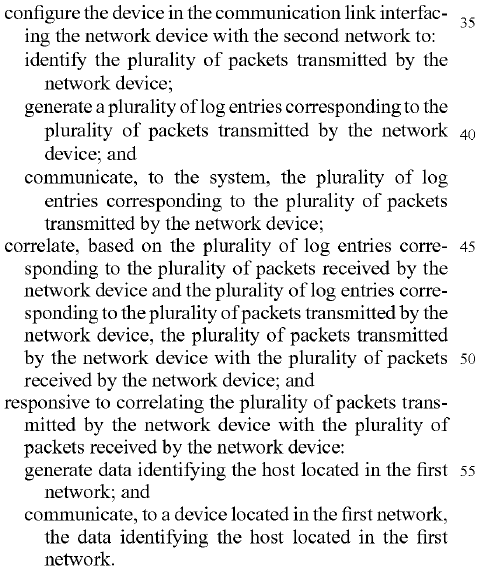 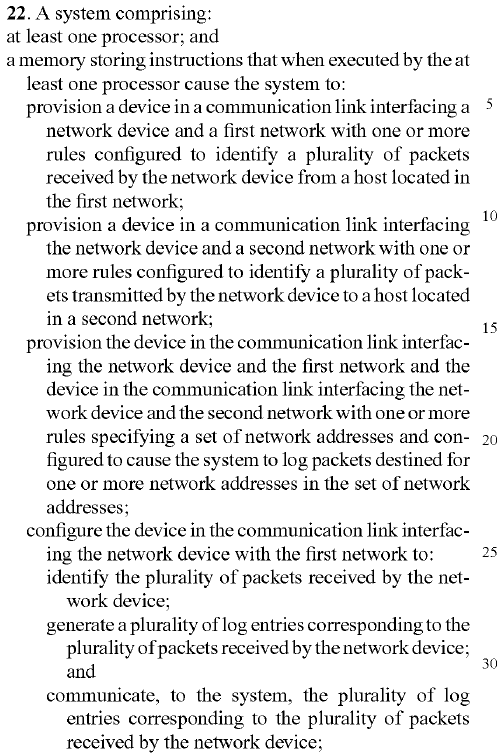 Example Independent Claim
Example Dependent Claims
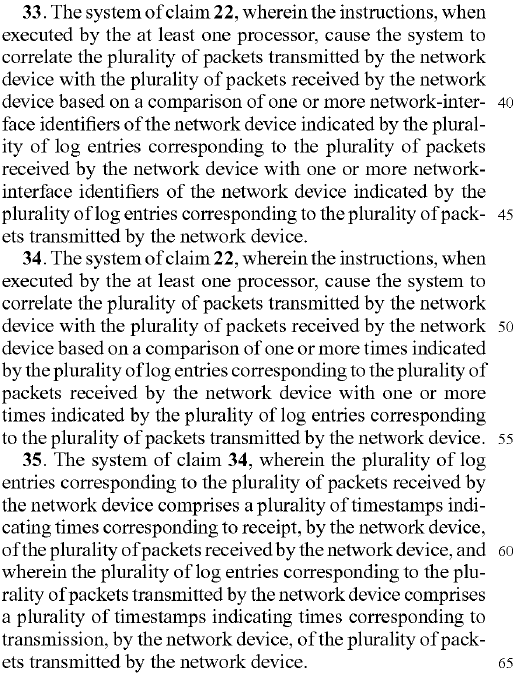 Prosecution History
Captures the correspondence between the inventor(s) and the patent examiner
Can be hundreds of pages long
Contains all arguments from both sides
Relationship to prior art
Changes to invention’s scope
Rejected claims
Amended claims
…
+ Reasons for all the above
Helps to provide important context about the patented invention
Types of Patent Infringement
Direct
Your software does what my patent claims
Contributory
Your software is used by a third party, which in turn does what my patent claims
Induced
Someone can use your software only in a way that will infringe my patent
 Divided
Two of you conspire to do what my patent claims
Elements of a Patent Infringement Case
Most cases have three principal elements
Infringement
Did one party practice what the other party has patented?
Validity
Should the patent have been issued in the first place?
But didn’t the USPTO examiner already go through this?
Damages
How much should the infringing party pay for a license?
Is the infringement accidental or willfull?
Activities in a Patent Infringement Case*
Code analysis
Source code
Byte code
Binary code
Fact-witness depositions
Expert reports
Infringement
Validity
Damages
possibly others
Rebuttal reports
Expert depositions
Trial
Appeals
Infringement contentions
Claim construction
Inter-partes review
Prior-art analysis
Other patents
Technical publications
Existing software systems
Document analysis
Public-domain documents
Marketing documents
Technical documents
Software Testing
May be UI testing only
*An infringement case may include additional activities or only a subset of them; some activities may also take place in parallel and/or in a different order